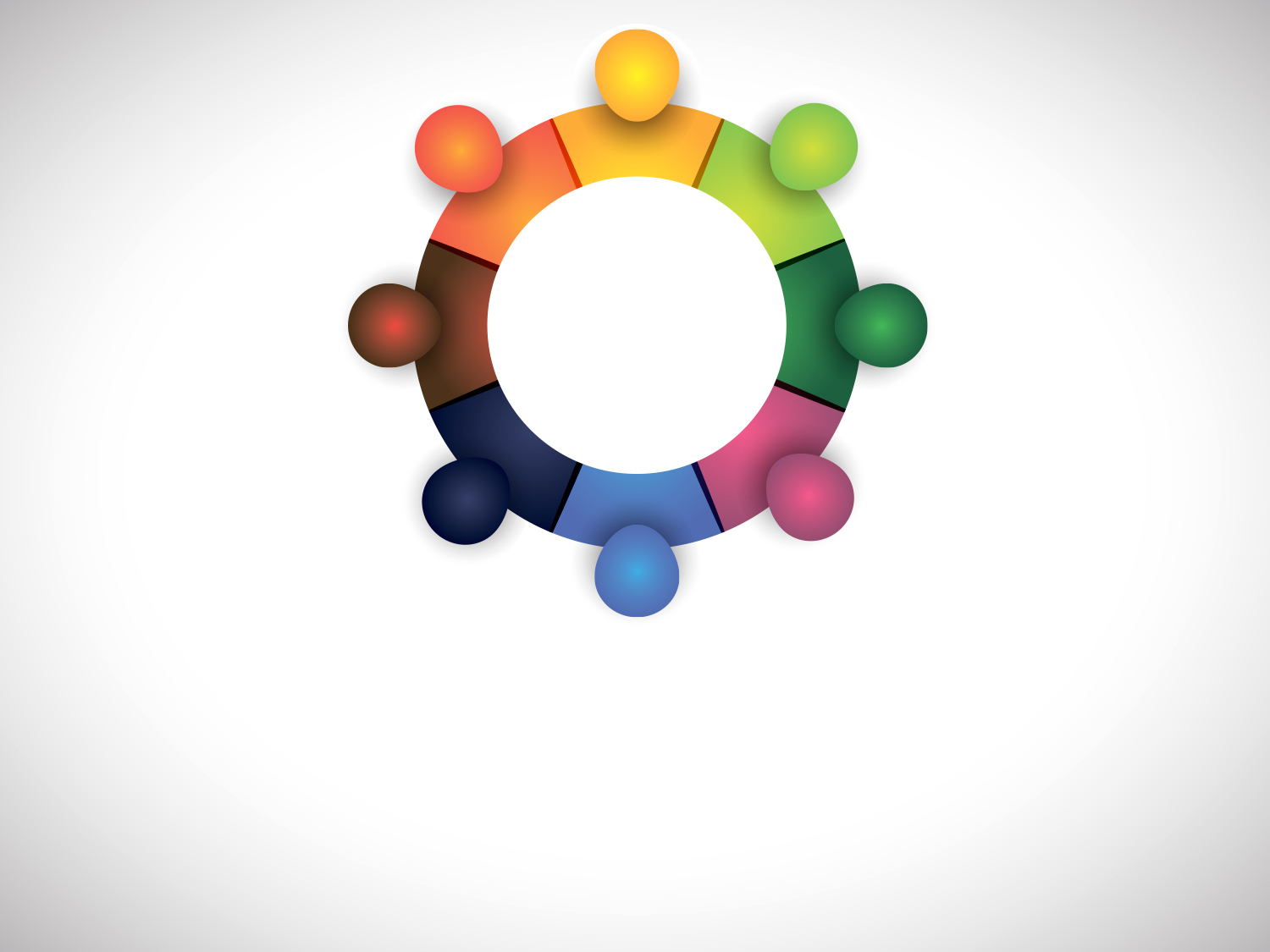 «Круги сообщества»
«Круги сообщества» — это многовековой способ разрешения конфликтов, который существует в различных формах в культуре многих народов (совет старейшин, семейные советы, Круги Макаренко).

Само название программы говорит о форме её проведения. 

Сообществом же может быть любая группа людей, объединенных общими интересами или видами деятельности.
Важным отличием данной восстановительной программы является технологичность - наличие определенных принципов, этапов с заданной целью и правилами, а также добровольное принятие на себя ответственности каждым членом Круга за выдвинутое им самим предложение по улучшению ситуации.
Важнейшей особенностью Кругов сообщества является привлечение к обсуждению проблемы всех заинтересованных людей, что обеспечивает их активное участие в принятии решения и разделение ответственности за его выполнение.
Основной принцип Круга – опора на ценности. Опыт проведения Кругов в разных ситуациях показывает, что в независимости от времени, эпохи, страны, национальности, ситуации участники Кругов называют сходные ценности: любовь, уважение, доверие, ответственность и пр. Это универсальные ценности, ценности морали и этики, не меняющиеся веками.
Одним из условий успешности Круга является личность ведущего — Хранителя Круга. От того, какой тон задаст ведущий, какие слова он подберет, зависит успех Круга. Если ведущий искренне называют первым универсальную человеческую ценность, значимую для него, и объясняет, почему он её выбрал для себя, можно быть уверенным, что и участники круга раскроют свою душу сверстникам и будут искренни.
Важным атрибутом для проведения Круга сообщества является  Символ слова. Символ слова – не просто предмет, который передается по кругу, чтобы обозначить говорящего, защитить его от вмешательства других членов Круга (т.к. только имеющий символ слова может говорить в Кругу), успокоить его через тактильный контакт. Это и символ темы Круга, и символ ценностей данного Круга.

Примечание: лучше иметь несколько символов слова, так как темы Кругов могут быть разными.
Проводится
когда в конфликте участвуют более 4 человек
когда в коллективе/группе есть утсайдеры/изгои
профилактический
Правила Круга:
 уважать символ слова
 говорить от всего сердца
говорить и слушать с уважением
 оставаться в Круге до его завершения
 соблюдать конфиденциальность
ход можно пропустить, но лучше высказаться
Обязанности ведущего (Хранителя) Круга:
 готовить Круг
следить за соблюдением правил Круга
обеспечивать безопасное пространство для диалога
следить за регламентом 
обеспечивать диалог в Круге

ПОДДЕРЖКА ЗНАЧИМОГО ЛИЦА
Главное на Кругах – та атмосфера, которая и позволяет перейти к объединению, взаимопониманию и совместной работе над улучшением своей жизни.
Возможные цели проведения Круга: 
для принятия совместного решения (конфликт в классе)
для выработки и принятия правил группы (адаптация нового коллектива)
для поддержки и исцеления пострадавшего (трудная жизненная ситуация 1 из членов)
по ситуациям правонарушения несовершеннолетних и пр.
«Круги заключаются не в представлении или указывании на правильное или неправильное, или в постановке отличного спектакля. Их роль не в том, чтобы выдать «нужный ответ» и уж точно не заставить других принять нашу точку зрения. Круги стремятся дойти до сути нашего существования, исследуя наши сердца, душу и наше представление о правде, и вновь открыть наши жизненные ценности, которые помогают нам понять, какими мы хотим быть» 

Прайнис К, Стюарт Б., Уэйдж У. 
Круги примирения: от преступления к сообществу
Литература:
Кей Пранис, Барри Стюарт, Марк Уедж. Круги примирения: от преступления к сообществу. /Пер. с англ. Н.С. Силкиной под ред. Р.Р. Максудова, Л.М. Карнозовой, Н.В. Путинцевой. М.: Р. Валент, 2009. — 240 с
Коновалов А.Ю.
Максудов Р.М.
Карнозова Л.М.
Путинцева Н.С.
Кривцова С.Н.
Возможности  ИППС  СФУ
Магистерская программа «Медиация и управление конфликтами в образовании»
Профессиональная переподготовка «Медиация. Психология управления конфликтами»
Курсы повышения квалификации «Медиация. Навыки эффективной коммуникации»
Планируемые курсы «Круги сообщества» как форма профилактики конфликтного поведения в группе»